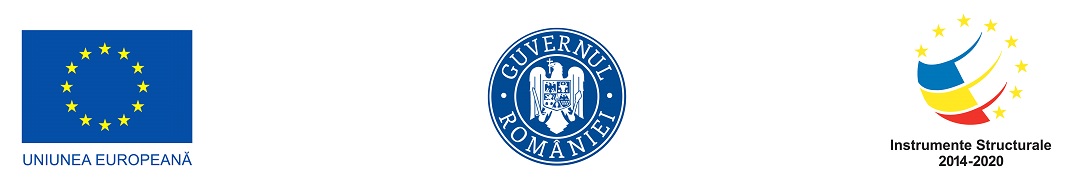 LIVE(RO) 1 Formarea personalului medical din România pentru screeningul populațional al infecțiilor cronice cu virusuri hepatitice B/C/DProiect cofinanţat prin Fondul Social European, Programul Operaţional Capital Uman 2014-2020
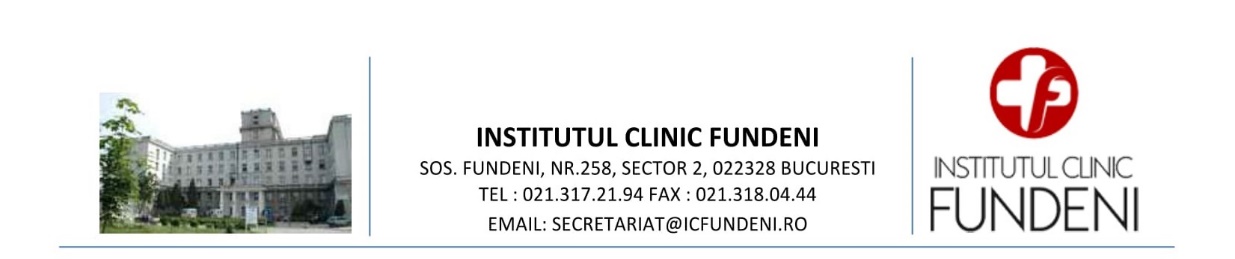 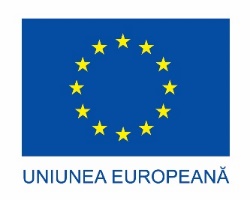 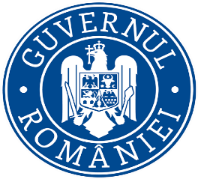 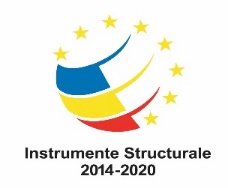 LIVE(RO) 1 Formarea personalului medical din Romania pentru screeningul populational al infecțiilor cronice cu virusuri hepatitice B/C/D
Proiect cofinanţat prin Fondul Social European, Programul Operaţional Capital Uman 2014-2020
Axa prioritară 4: Incluziunea socială şi combaterea sărăciei
Prioritatea de investiții 9.iv  Creșterea accesului la servicii accesibile, durabile și de înaltă calitate, inclusiv asistență medicală și servicii sociale de interes general
Contract de finanțare nr: POCU/308/4/9/120640
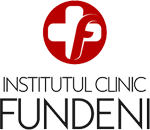 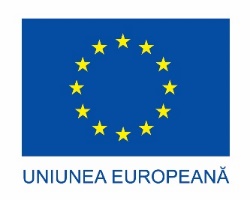 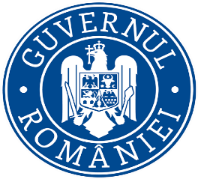 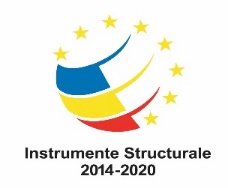 BENEFICIAR: Institutul Clinic FundeniPARTENER 1: Universitatea de Medicină și Farmacie “GRIGORE T. POPA”  din IașiPARTENER 2: Institutul Național de Sănătate Publică
Durata de implementare proiect: 
64 de luni, iulie 2018 - noiembrie 2023

Valoarea totală proiect:	
23,143,264.60  lei

Finanţare nerambursabilă:
22,283,578.84 (96,2854 % din valoarea eligibilă aprobată) 

Contribuție proprie: 	
859,685.76 lei (3,7146 % din valoarea eligibilă aprobată)
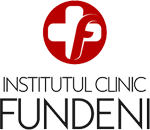 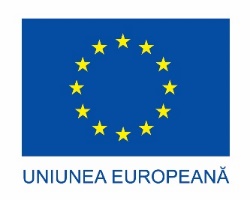 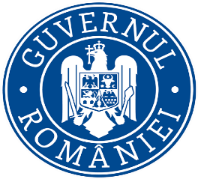 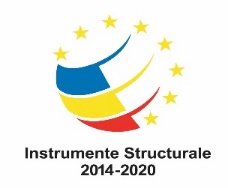 Descrierea proiectului:Obiectivul proiectului: OBIECTIVUL GENERAL propus prin proiect este optimizarea accesului pacienților la servicii medicale de calitate prin îmbunătățirea nivelului de pregătire medicală dedicată depistării, transmiterii pentru stadializare și tratament a pacienților cu boli hepatice cronice generate de virusuri hepatitice B/D/C, a specialiștilor ce activează în instituții publice medicale sau în contract cu CNAS din toate regiunile de dezvoltare ale României (Sud, Sud-Est, Sud-Vest, Nord-Est, Centru, Vest, Nord-Vest și Bucuresti-Ilfov).
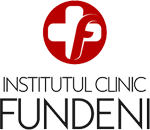 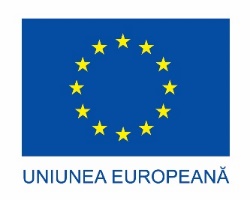 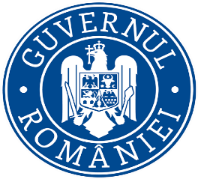 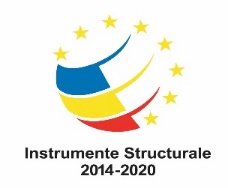 Obiectivele specifice ale proiectului

Obiectiv Specific 1 – Dezvoltarea cadrului standardizat de măsuri pentru implementarea în România a măsurilor de prevenție și tratament a infecțiilor cu virus hepatitic B/C/D. Se urmărește astfel standardizarea protocoalelor, procedurilor, formularelor și strategiei de testare pentru diagnosticarea, consilierea și trimiterea la tratament a pacienților infectați. Vor fi valorificate în această direcție vasta expertiză internațională a experților cooptați în proiect, precum și expertiza instituțională remarcabilă a instituțiilor partenere în zona reglementării, analizei statistice și tratamentului specific. Pe întregul parcurs al dezvoltării cadrului standardizat, în toate etapele și metodele de testare se va avea în vedere respectarea pricipiilor “5 C” definite de OMS, anume: (C)onsimțământ, (C)onfidențialitate, (C)onsiliere, (Corectitudine) a rezultatelor și (C)onectare cu tratamentul. 
Obiectiv Specific 2 – Îmbunătățirea competențelor medicale a 330 de medici (medici de familie, medici de specialitate în gastroenterologie, medicină internă, imagistică medicală, boli infecțioase și oncologie) și asistenți medicali angajați în instituții publice cu profil medical sau ce se află în relații contractuale cu Casa de Asigurări de Sănătate. Se acordă o atenție deosebită distribuției geografice și localizării membrilor grupului țintă astfel încât aceștia să fie selectați din toate regiunile de dezvoltare (Sud, Sud-Est, Sud-Vest, Nord-Est, Centru, Vest, Nord-Vest și București-Ilfov) pentru a răspunde caracterului național al proiectului.
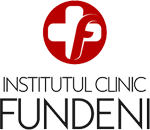 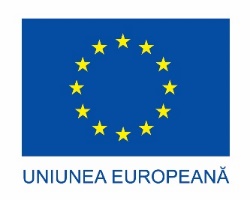 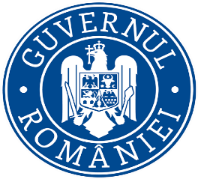 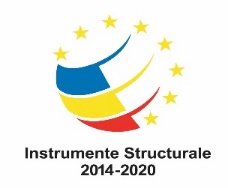 Obiectivele specifice ale proiectului

Obiectiv Specific 3 – Dezvoltarea, popularea cu date și monitorizarea Sistemului Electornic de Evidență a Screening-ului hepatitelor virale B/C/D (S.E.E.S.). Aplicația informatică cu acces parolat destinată furnizorilor de servicii medicale va fi dezvoltată în scopul centralizării datelor esențiale referitoare la pacienții testați în screening, precum și monitorizarea ulterioară a celor depistați pozitivi. Prin SEES se vor putea obține rapoarte valoroase în ceea ce privește evoluția anuală și pe categorii de vârstă a prevalenței în cadrul populațiilor testate, distribuția geografică a infecțiilor pe regiunile vizate de screening  precum și alte date relevante indicate de experții implicați în dezvoltarea framework-ului din OS1. Informațiile astfel obținute vor constitui date certe pentru dezvoltarea măsurilor/strategiilor/politicilor publice ulterioare în vederea diminuării efectelor infecției cu hepatită cronică în România.

Obiectiv Specific 4 – Îmbunătățirea gradului de conștientizare a importanței factorilor de risc, diagnosticului, stadializării, tratamentului și complicațiilor pe termen lung ale infecțiilor hepatice cronice virale B/D/C prin promovarea unei campanii naționale destinate populației generale cât și populațiilor vulnerabile/dezavantajate cu risc crescut de infecție. Pentru îmbunătățirea stării de sănătate a populației este esențială cooptarea indivizilor prin acțiuni proactive de conștientizare care să faciliteze accesul personalului medical către persoanele infectate, partenerii, familia și apropiații acestora ce prezintă la rândul lor risc de infectare.
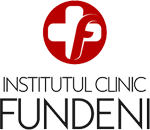 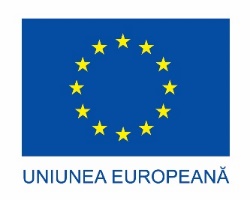 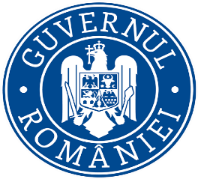 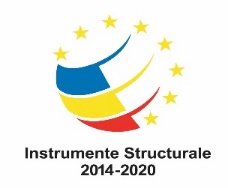 Grup țintă: Grupul țintă al proiectului este format în total din 330 specialiști în furnizarea de servicii medicale în domeniul prevenirii, depistării precoce, diagnosticului și tratamentului hepatitelor virale, selectați după cum urmează: A – 297 specialiști din regiunile mai puțin dezvoltate (Nord-Est, Nord-Vest, Vest, Sud-Vest Oltenia, Centru, Sud-Est și Sud-Muntenia), reprezentând 90% din totalul grupului țintă B – 33 specialiști din regiunea dezvoltată București-Ilfov, reprezentând 10% din totalul grupului țintă.
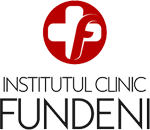 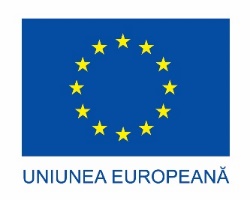 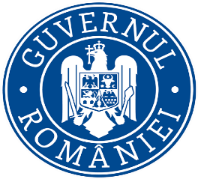 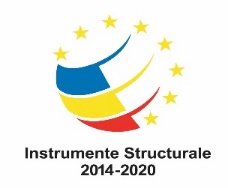 Rezultate așteptate

Comitet de expertiză definit pentru ST-VH
Strategie de Testare pentru Virusuri Hepatitice B/C/D (ST-VH)
Protocol testare
Protocol servicii suport pentru screening-ul hepatitelor virale B/C/D
Formular standardizat pentru testarea hepatitelor virale B/C/D
Format raport trimestrial
Format raport anual
Formular privind factorii de risc si căile de infectare
Propunere de politică publică privind diminuarea răspândirii infecției
Sistem Electronic de Evidență al Screening-ului populației pentru hepatita virală B/C/D (S.E.E.S.) dezvoltat și implementat
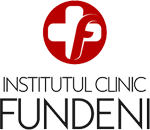 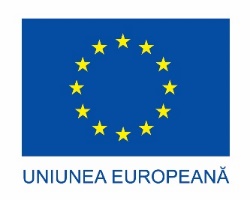 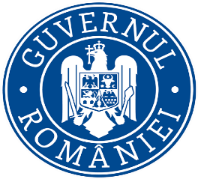 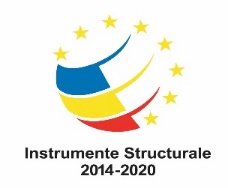 Rezultate așteptate
Set de teste S.E.E.S
Bază de date – populație beneficiară a programului de screening
Plan de monitorizare și evaluare internă a proiectului
Set de instrumente de monitorizare a screening-ului populațional VHB/D/C
Rapoarte lunare de monitorizare a activităților de screening
Raport final de monitorizare al activităților de screening
Rapoarte integrate trimestriale de evaluare a impactului proiectelor de screening
Raport integrat final de evaluare a impactului proiectelor de screening
Rapoarte trimestriale privind rezultatele screening-ului VH B/D/C
Rapoarte anuale privind rezultatele screening-ului VH B/D/C
Comunicări/ informări privind rezultatele screening-ului VH B/D/C
Studiu actualizat anual privind prevalența hepatitei virale B/D/C la nivelul zonelor vizate în etapa 2
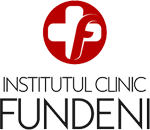 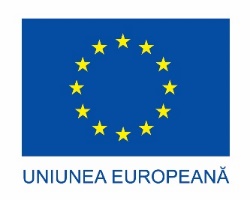 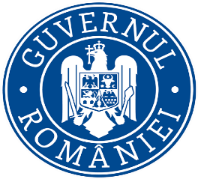 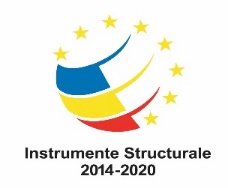 Rezultate așteptate
Metodologie de formare a personalului medical pentru screening-ul hepatitelor virale B/C/D creditată la nivel de Colegiul Medicilor și OAMGMAMR
Curriculum de formare pentru screening-ul hepatitelor virale B/C/D
Plan de organizare al seminariilor de formare
Listă de formatori avizată la nivel de proiect
Suport de curs
Metodologie de selecție a membrilor grupului țintă cu respectarea principiilor egalității de șanse și nediscriminării
Contracte de servicii de organizare seminarii de formare
Creditarea programului de formare de către Colegiul Medicilor
Creditarea programului de formare de către Ordinul Asistenților Medicali
330 de dosare de înregistrare în grupul țintă complete
297 de membri grup țintă selectați din regiuni mai puțin dezvoltate
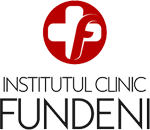 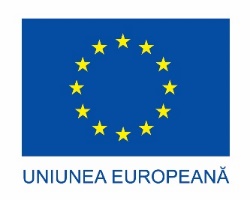 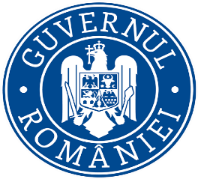 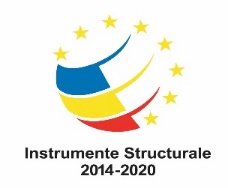 Rezultate așteptate

33 de membri grup tinta selectati din B-If
28 Grupe de aproximativ 12 persoane participante la programul de formare
Liste de prezenta la cursurile de formare
290 diplome de certificare EMC pentru imbunatatirea competentelor (aprox. 88% din total selectati)
Contract servicii de organizare conferinta lansare strategie si actiuni de screening
Contract de campanii de publicitate – tv/radio/print – pentru informare, educare si constientizare
Contract de campanii de publicitate – online – pentru informare, educare si constientizare
Plan de management al proiectului, elaborat si actualizat pe toata perioada proiectului
Incheierea contractelor de munca ale expertilor din proiect
Realizarea in conditii de realitate, conformitate si legalitate a platilor
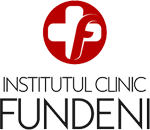 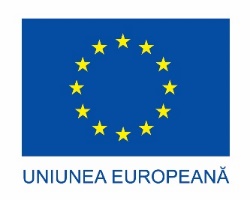 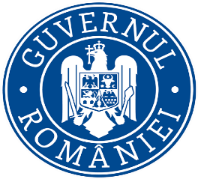 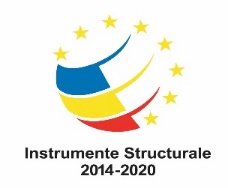 Rezultate așteptate

64 balanțe contabile lunare aferente proiectului
Întocmirea cererilor de prefinanțare, plata și rambursare
Întocmirea rapoartelor tehnice de implementare
Întâlniri de proiect lunare finalizate cu minute de sedinte
Proceduri de achizitii publice realizate, contracte de livrări de produse și prestări de servicii semnate
330 de medici și asistenți medicali selectați în grupul țintă la nivel național
290 de medici și asistenți medicali certificați pentru îmbunătățirea compețentelor (aproximativ 88% din totalul paticipanților la cursurile de formare)
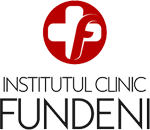 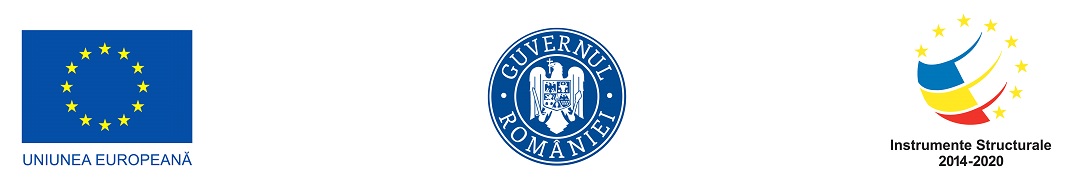 LIVE(RO) 1 Formarea personalului medical din România pentru screeningul populațional al infecțiilor cronice cu virusuri hepatitice B/C/DProiect cofinanţat prin Fondul Social European, Programul Operaţional Capital Uman 2014-2020
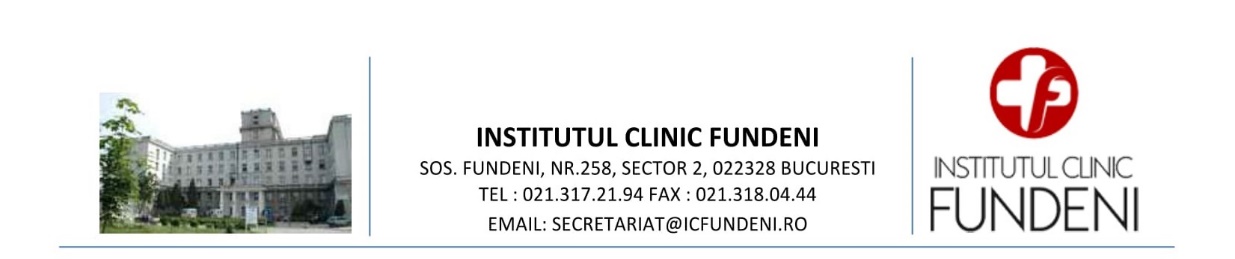